Indicadors i Serveis 
SGI
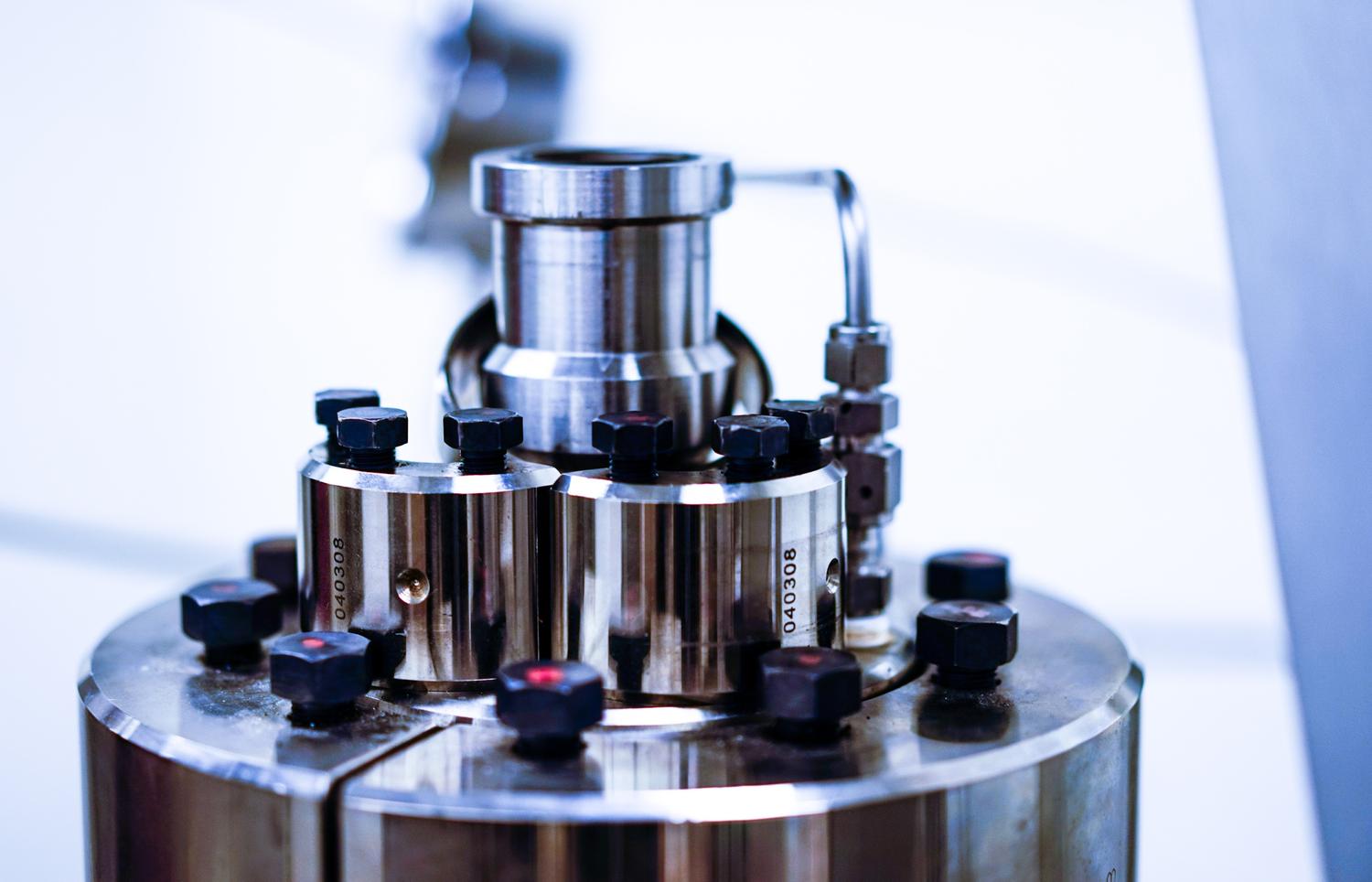 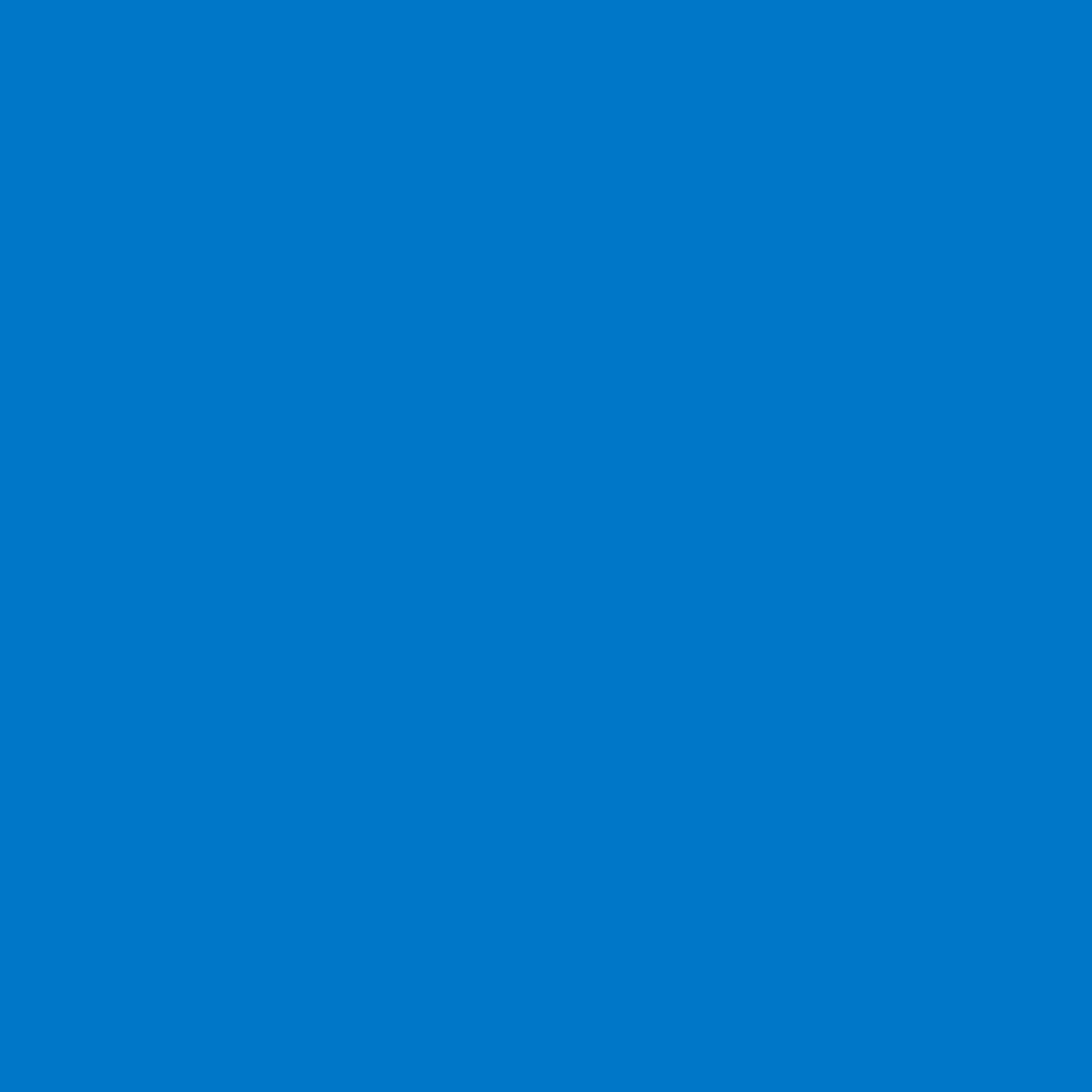 2019
11
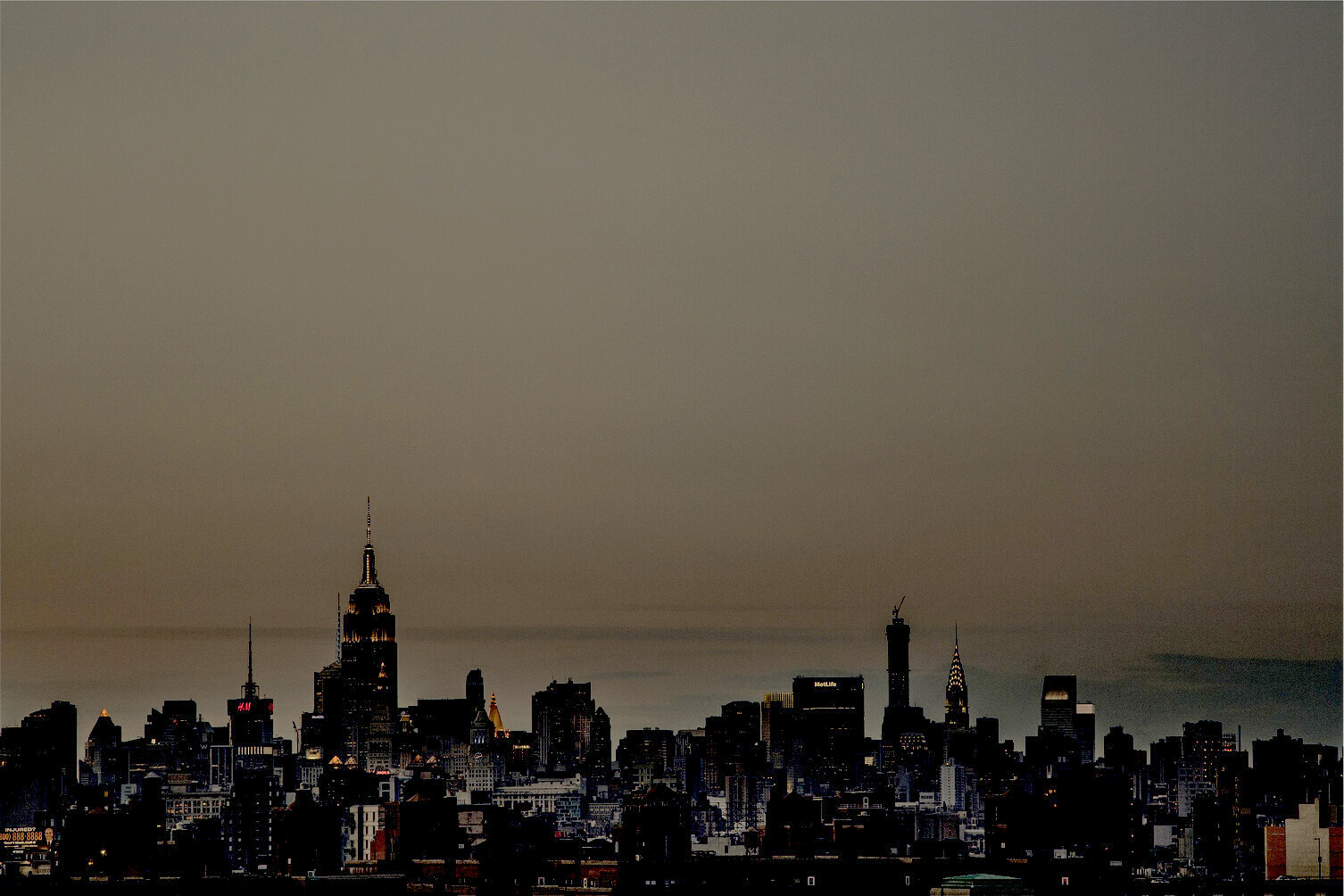 EBT'S CREADES
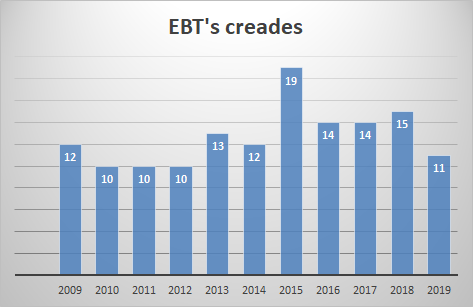 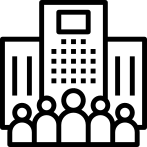 2
Spin off participades
1
Spin off 
no participades
8
Spin offs
Smart Tower Tech
The Predictive Company
Miwendo Solutions
Start ups
23
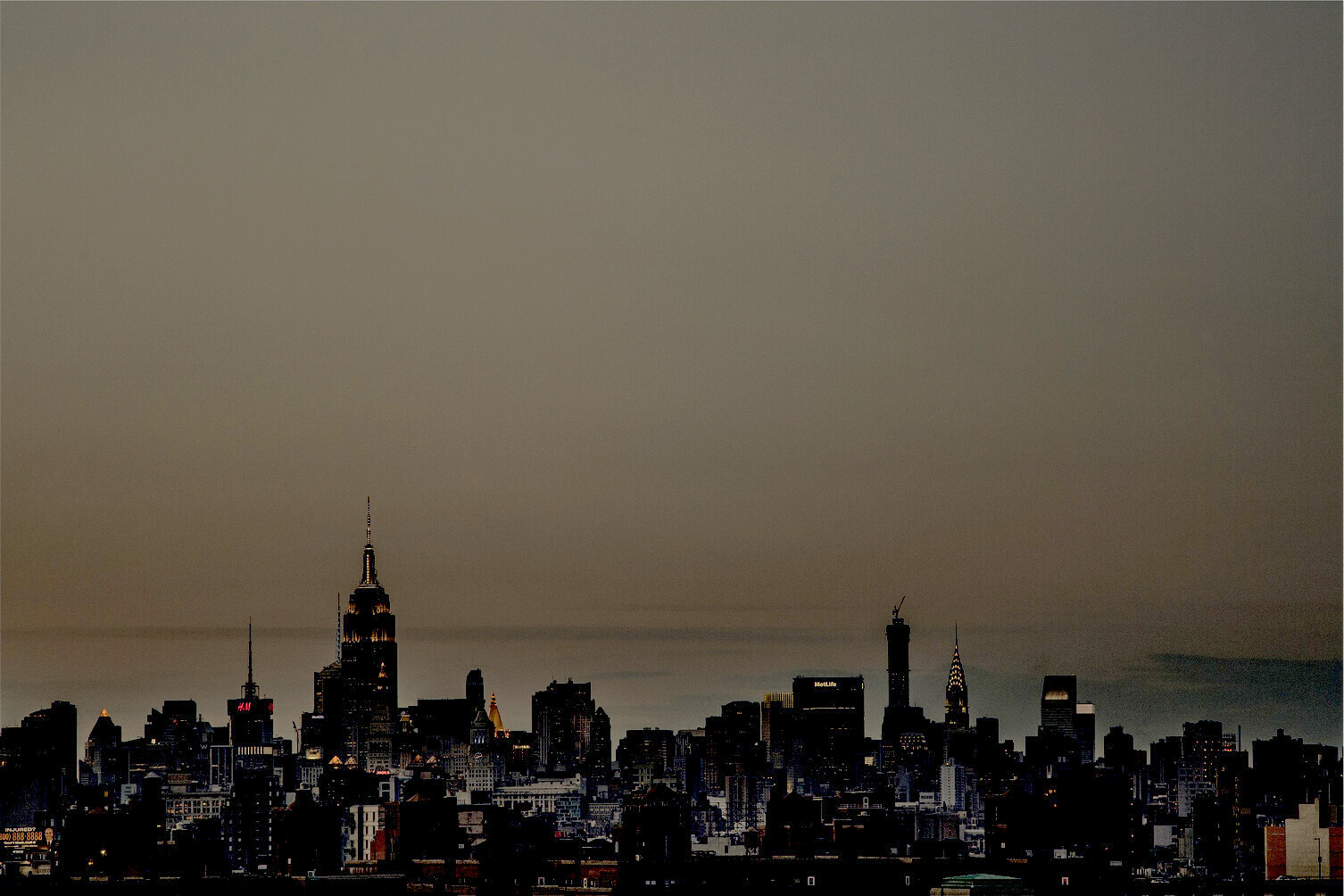 PATENTS SOL·LICITADES
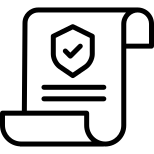 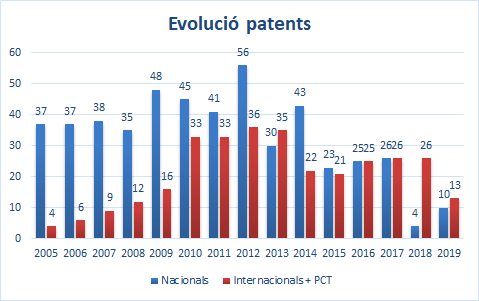 10
patents prioritàries espanyoles
5
patents prioritàries internacionals
8
PCT's
18
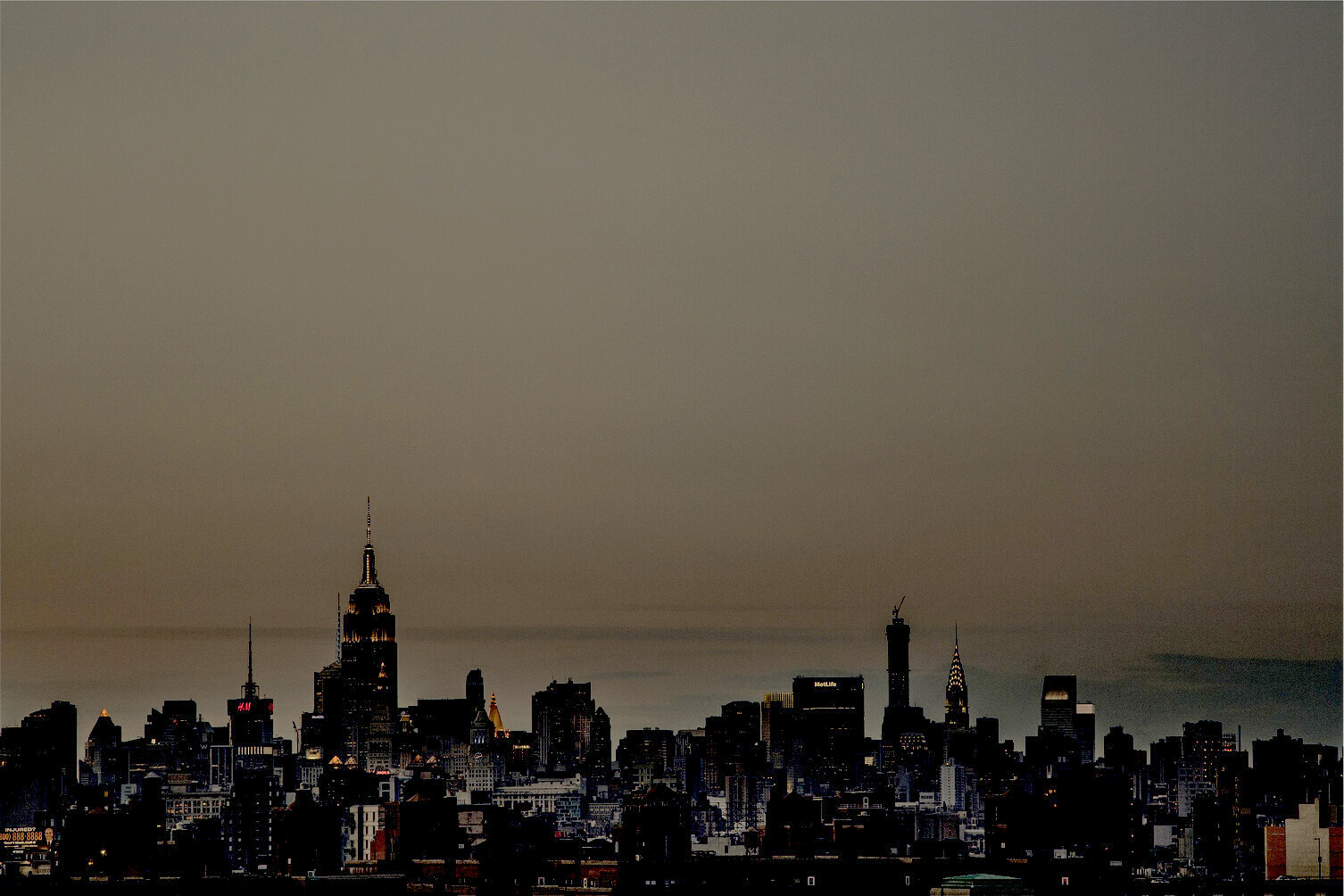 LLICÈNCIES D'EXPLOTACIÓ
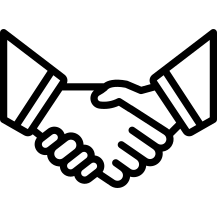 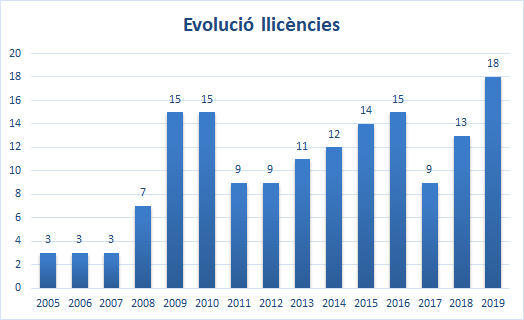 4
llicències de patents
6
llicències de software
8
llicències de knowledge-transfer
Ingressos percebuts:
366.505 €
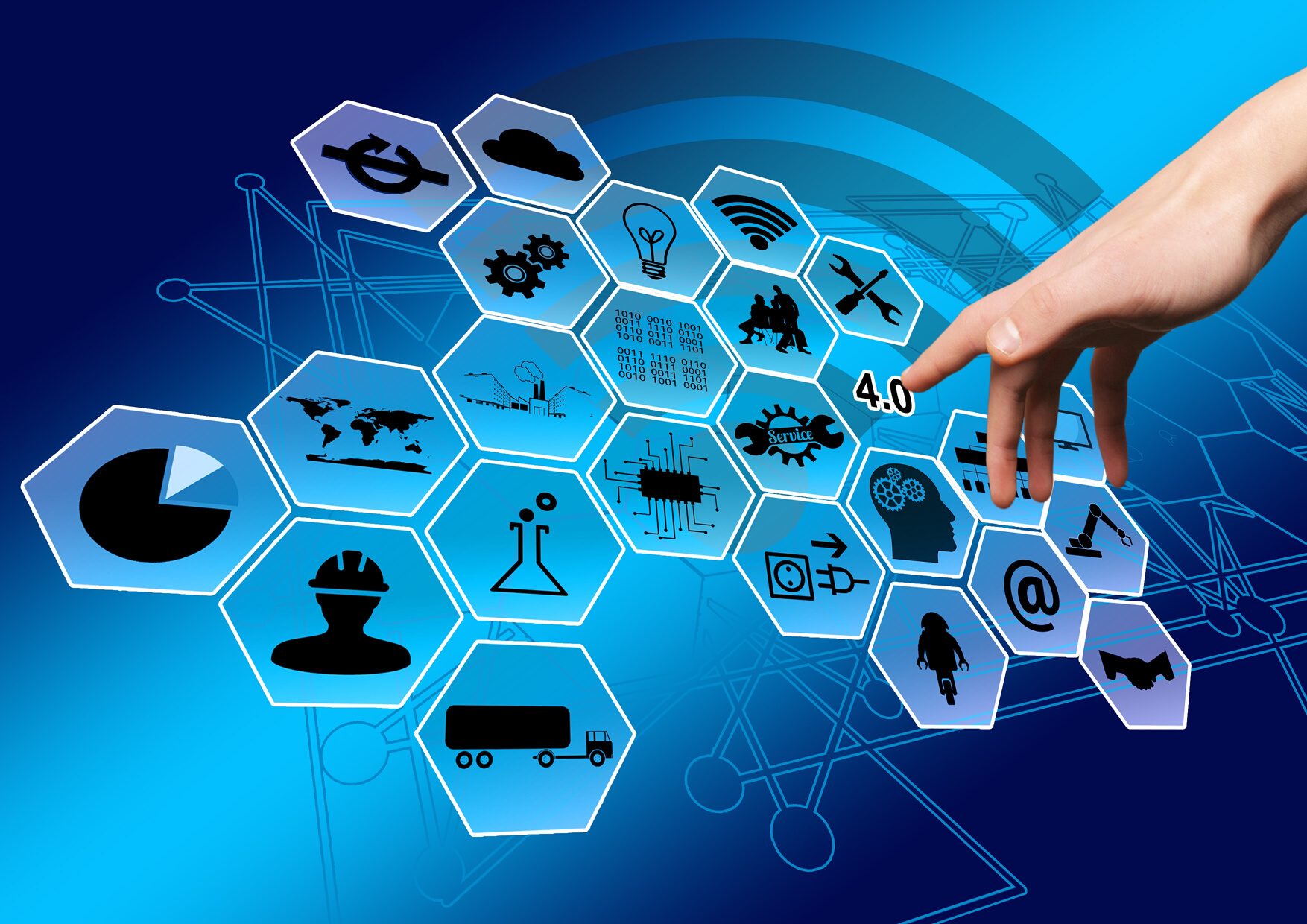 Ingressos de tercers: 262.285 €
Ingressos d'spin off: 104.220 €
Empreses destacades:
Visiometrics
Sensofar
Eolos Floating
Dares Technology
Empreses destacades:
Mimetis
Barcelogic Solutions
NRG Labs
Ludium Labs
Overheads acumulats: 
87.163 €
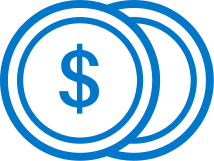 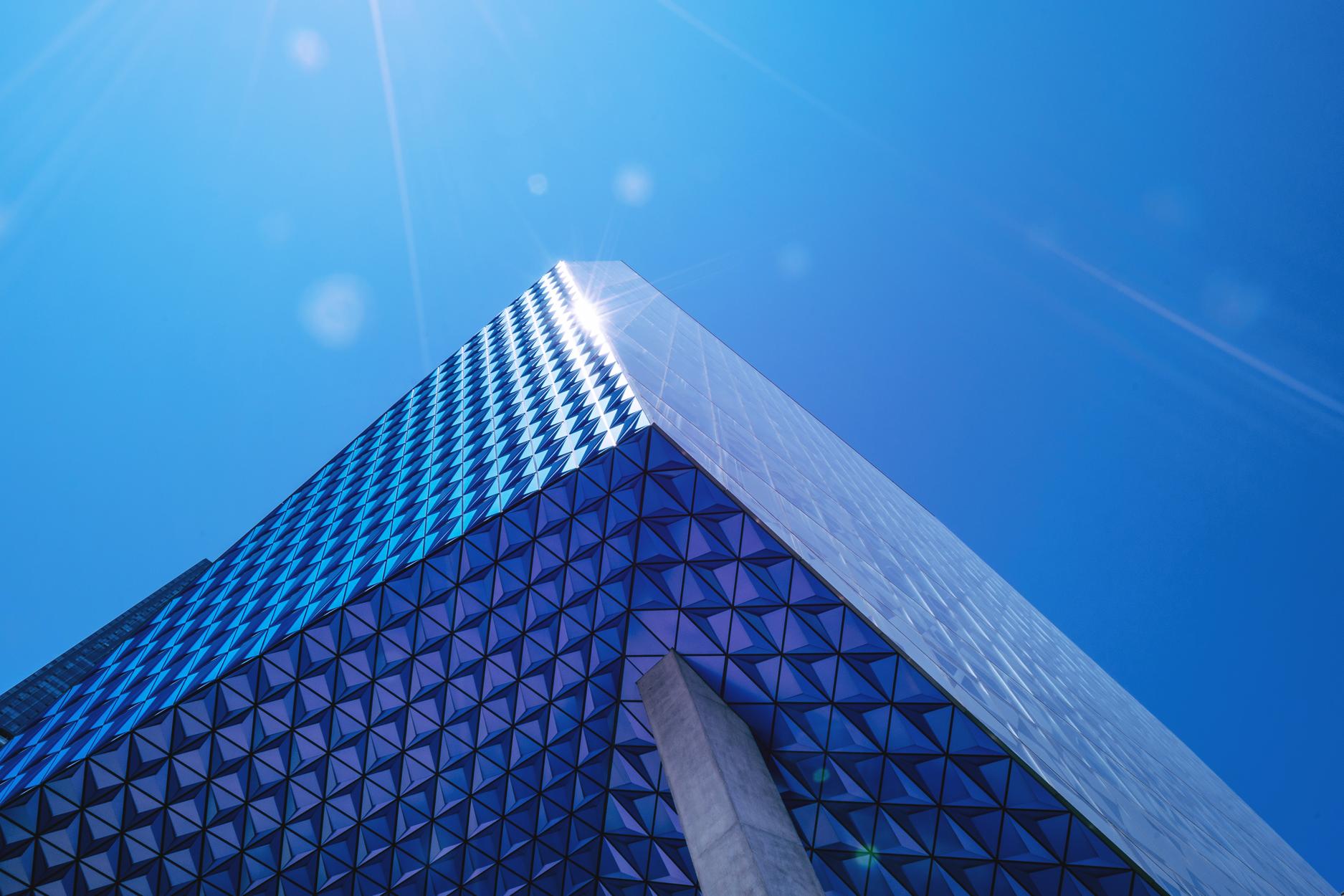 Derivació d'inversions:
Inversions mobilitzades
Inversió Mobilitzada
Ampliacions capital
SME Instruments
NEOTEC
Premis
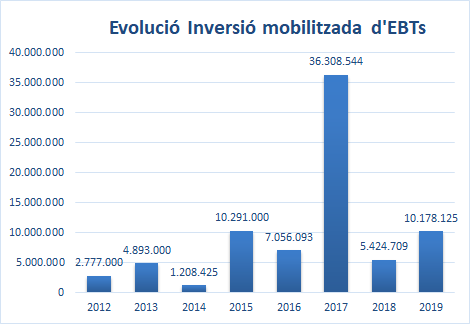 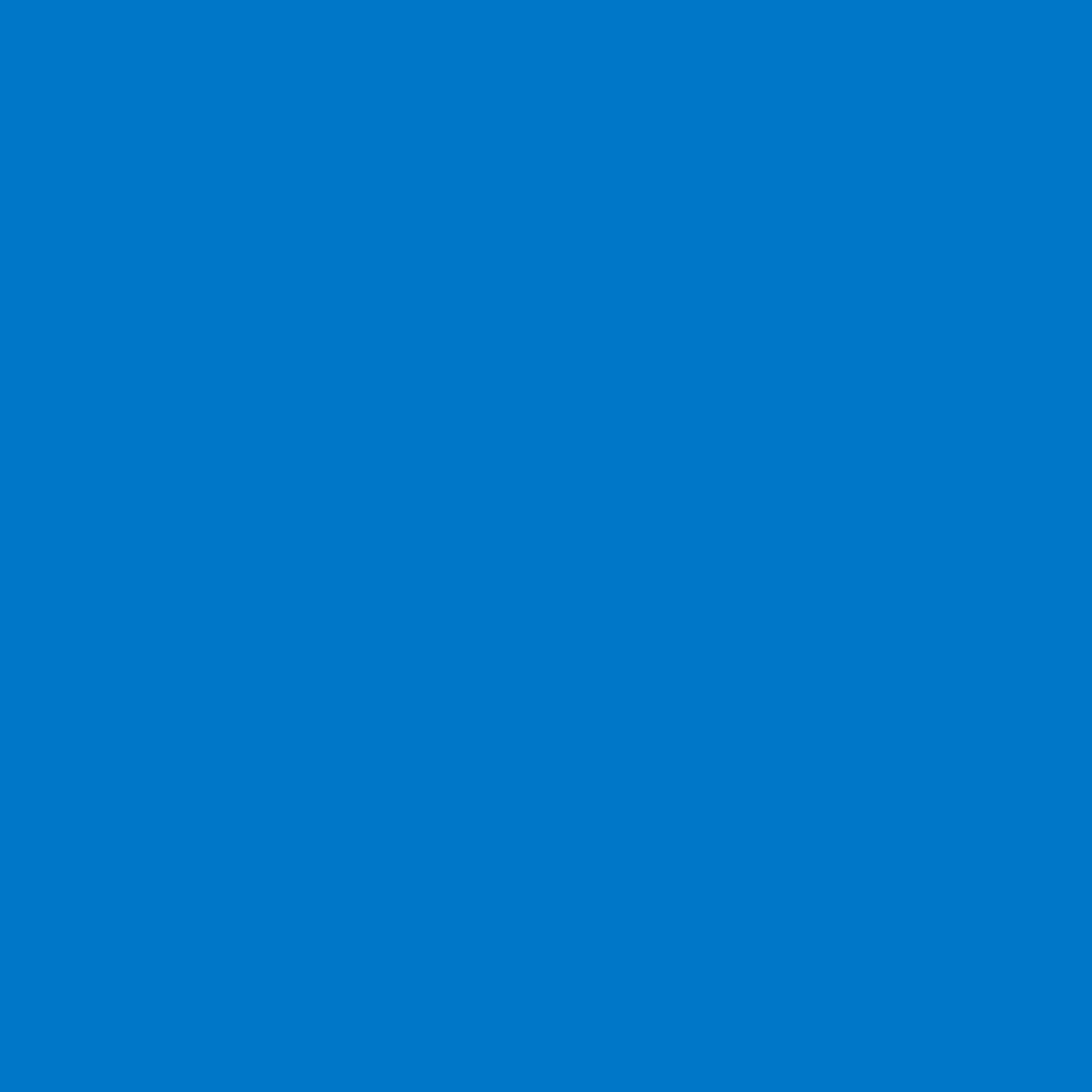 62
172
CAMPUS
TOTALS
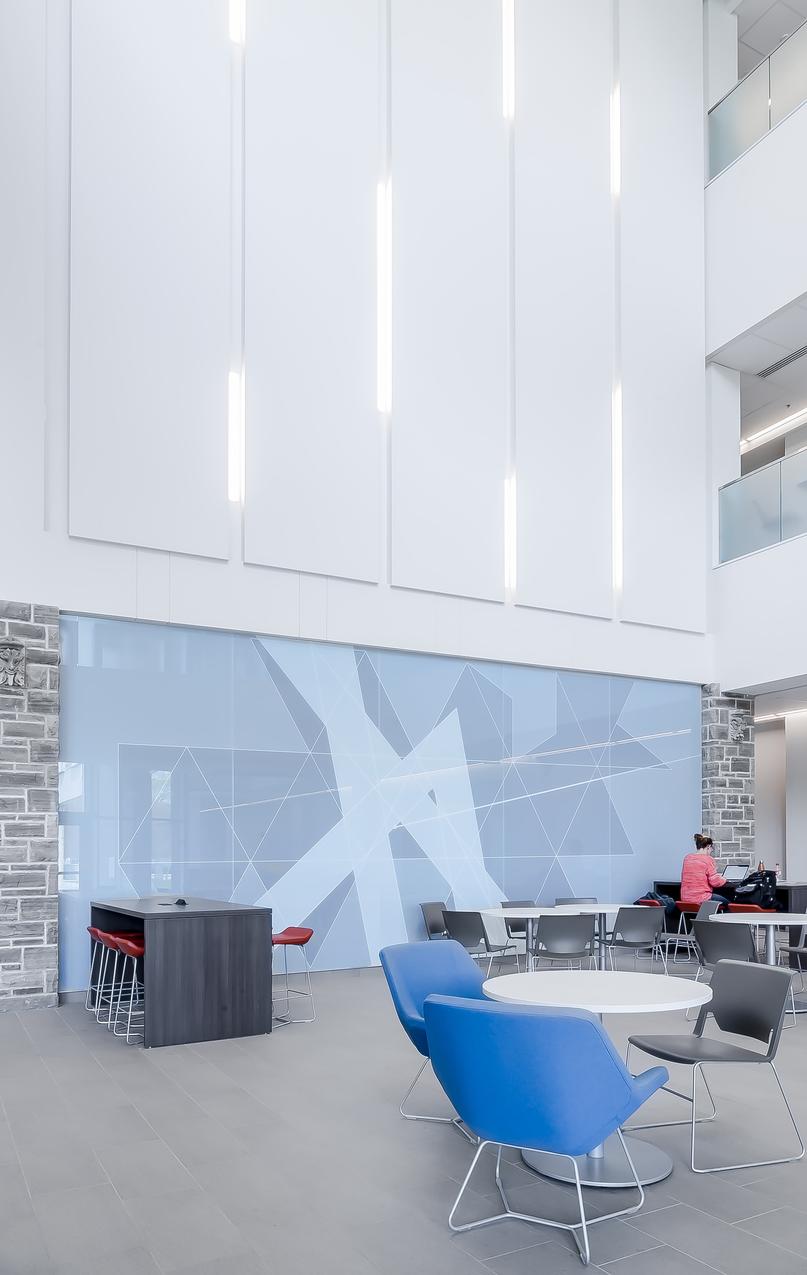 Projectes Incubats
Emprenedors
Llobregat - Castelldefels
Vilanova
Terrassa
Campus Nord
16
10
12
24
Espais Emprèn
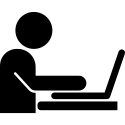 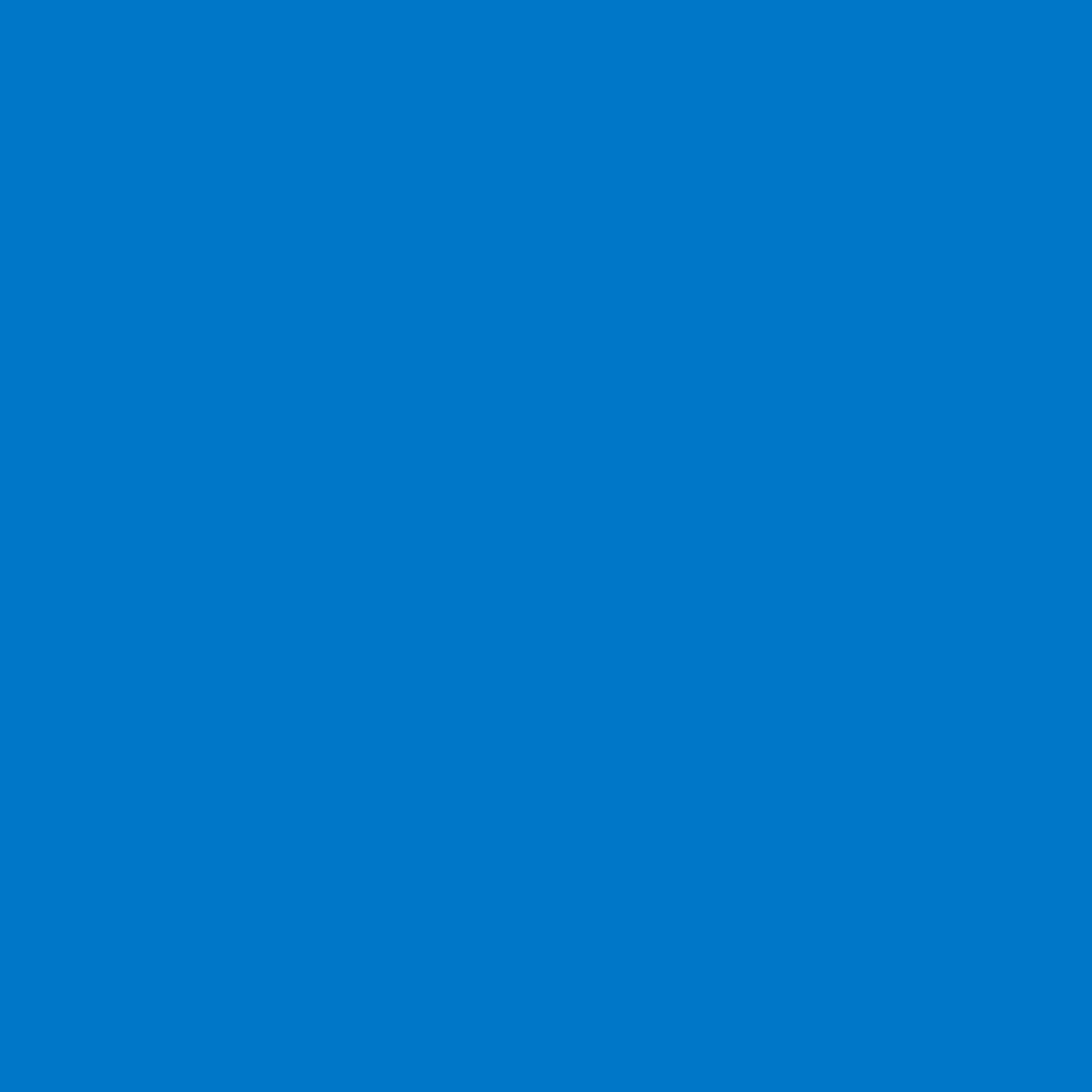 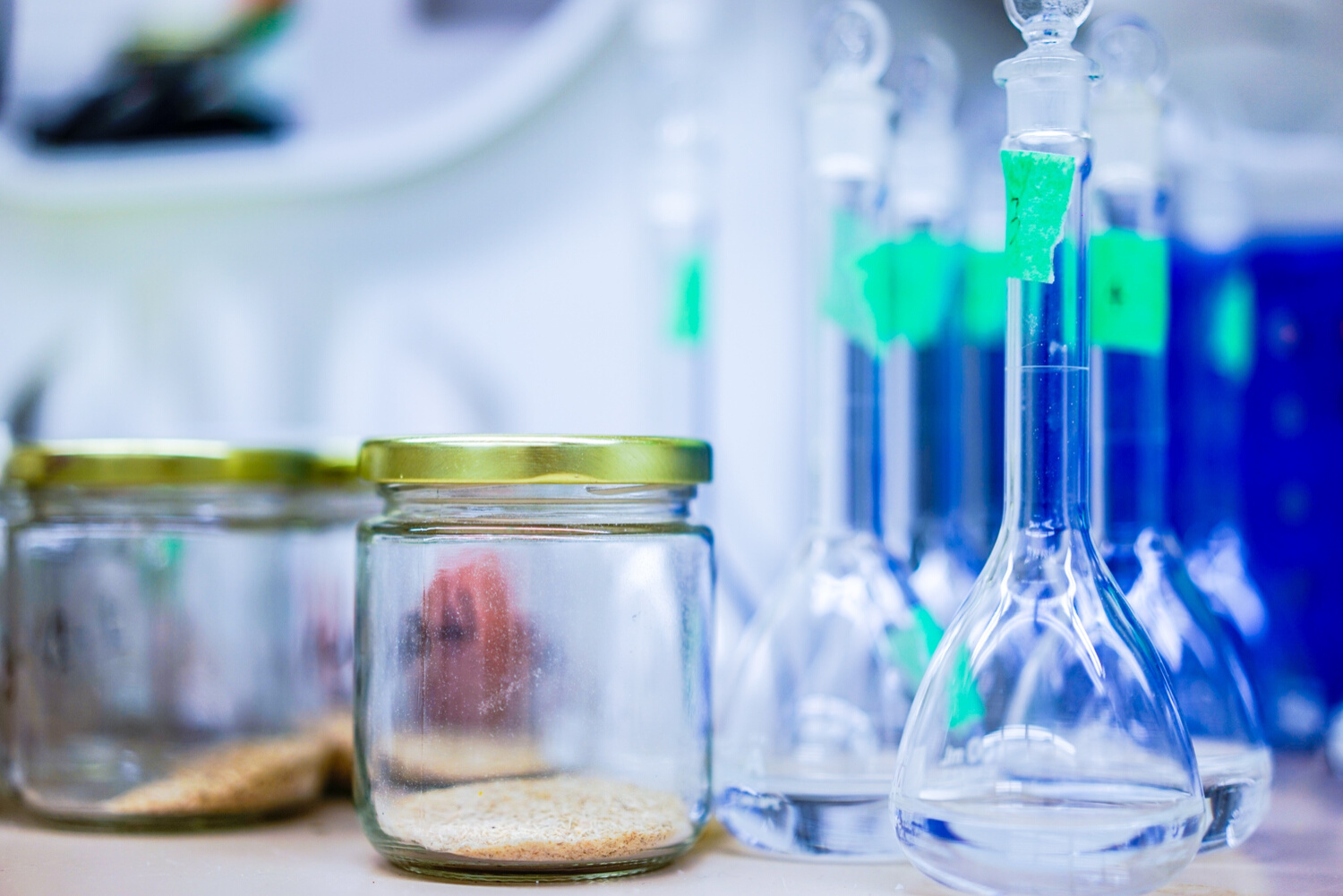 Serveis

E S P A I   E M P R È N
Programa de pre-Incubació de projectes de base
tecnològica en l’entorn universitari públic tecnològic,
dirigit a estudiants o recent titulats que tinguin una idea de
negoci i necessiten un espai per a fer-la realitat.
 
O F I C I N A   D E   P A T E N T S
Protecció dels resultats de la recerca i de la seva
transferència, així com la participació en el procés de valorització i comercialització per tal de portar la tecnologia protegida al mercat.

C R E A C I Ó    S P I N    O F F ' S
Suport en la creació d'empreses de base tecnològica i impuls de la cultura en innovació i en l'esperit emprenedor de tota la comunitat universitaria

U P C   I N N O V A T I O N    E C O S Y S T E M S
Promoció dels processos d'innovació generats a la UPC i la seva comunitat per aconseguir les sinèrgies necessàries per tal d'augmentar la innovació en el teixit productiu del territori i la seva competitivitat.
Plaça d'Eusebi Güell, 6
Planta S1
gestio.innovacio@upc.edu
Contacte
Plaça d'Eusebi Güell, 6
Planta S1
gestio.innovacio@upc.edu